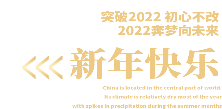 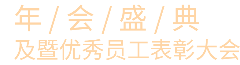 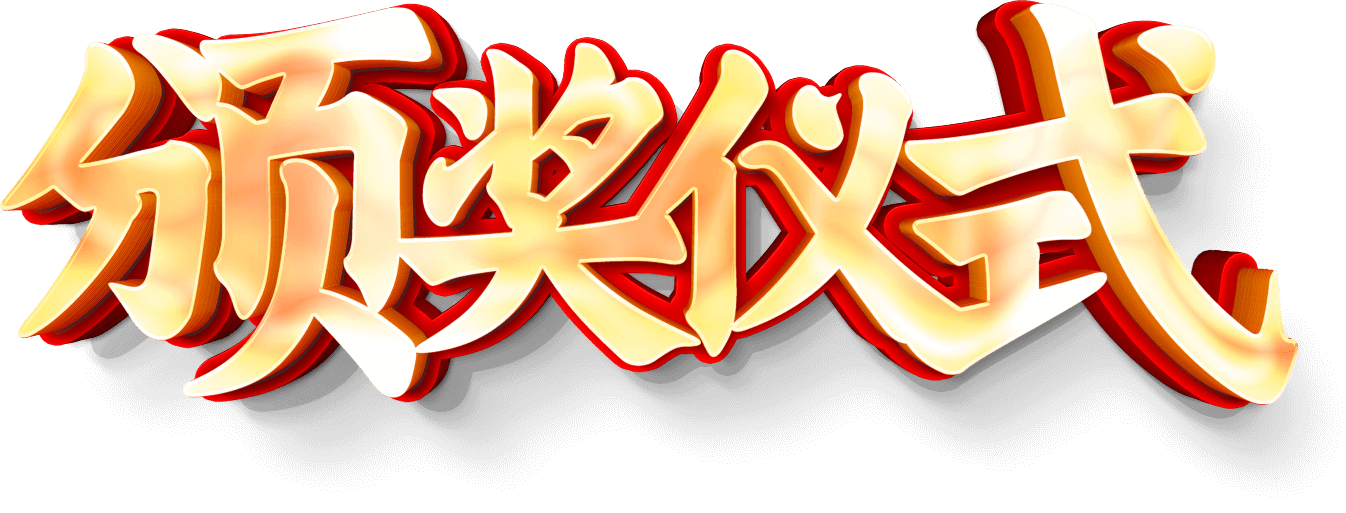 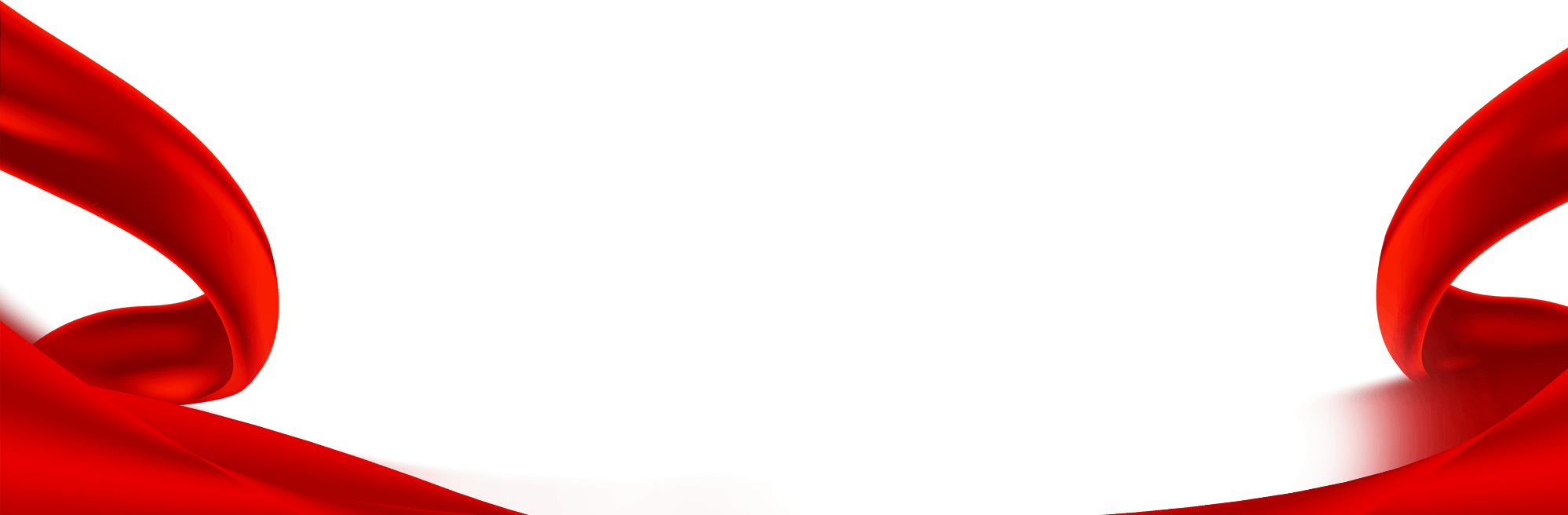 企业年会颁奖会致辞
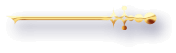 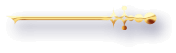 Chinese  companies  will no longer remain in the hard stage and they are also promoting a culture Chinese  companies  
will no longer remain in the hard stage and they are also wang ling yan a cultureChinese  companies  will no longer remain in the hard stage and they are also promoting a culture Chinese  companies  will no longer remain in the hard stage and they are
梦/想/起/航/共/创/未/来
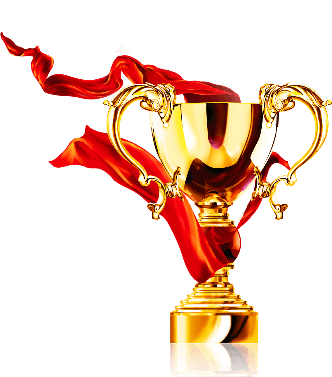 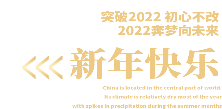 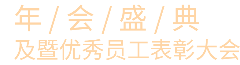 https://www.ypppt.com/
20XX年是公司不平凡的一年，公司在取得一项项硕果的同时，背后涌现着这样一批具有先进模范带头作用的员工，他们在自己的工作岗位上不懈的奋斗着…...现在就就让我们来认识一下他们吧！！！
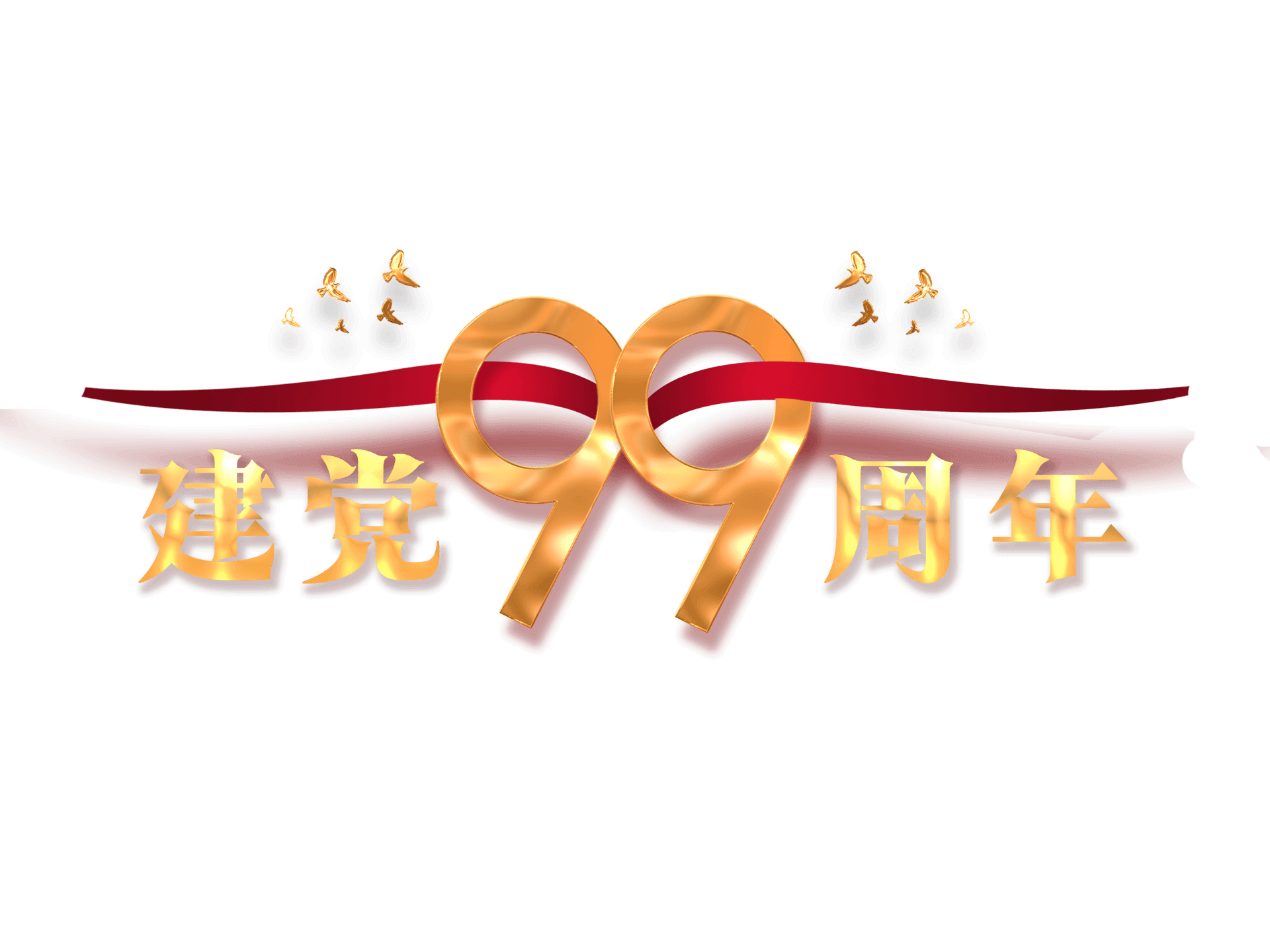 CONTENT
Chinese  companies  will no longer remain in the hard stage and they are also
will no longer remain in the hard stage and they are also wang ling yan a cultureChinese  companies  will no longer remain in the hard stage and they are also promoting a culture Chinese
壹
个人篇
THE PART 01
贰
团队篇
THE PART 02
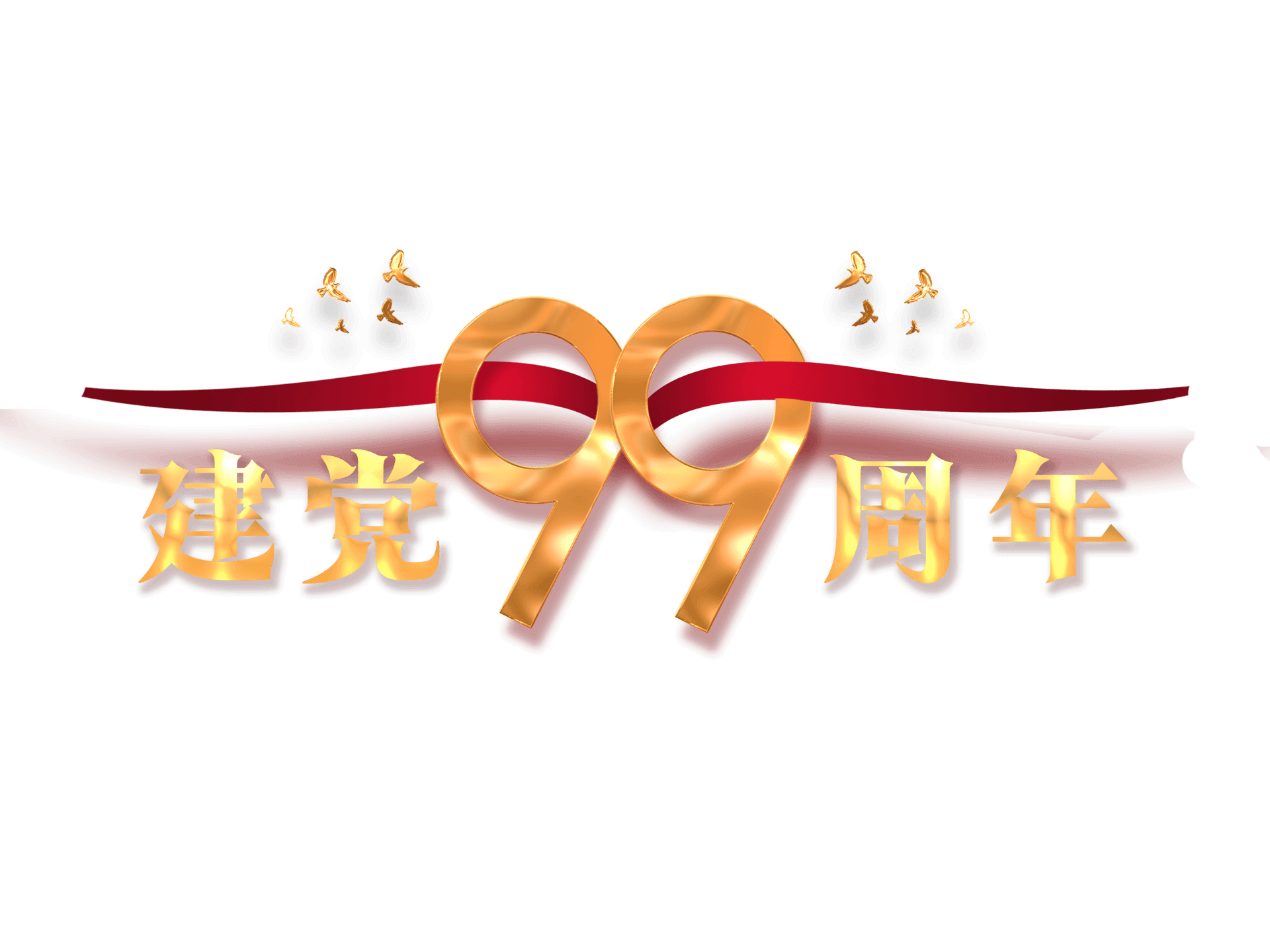 壹
个人篇
The part 01
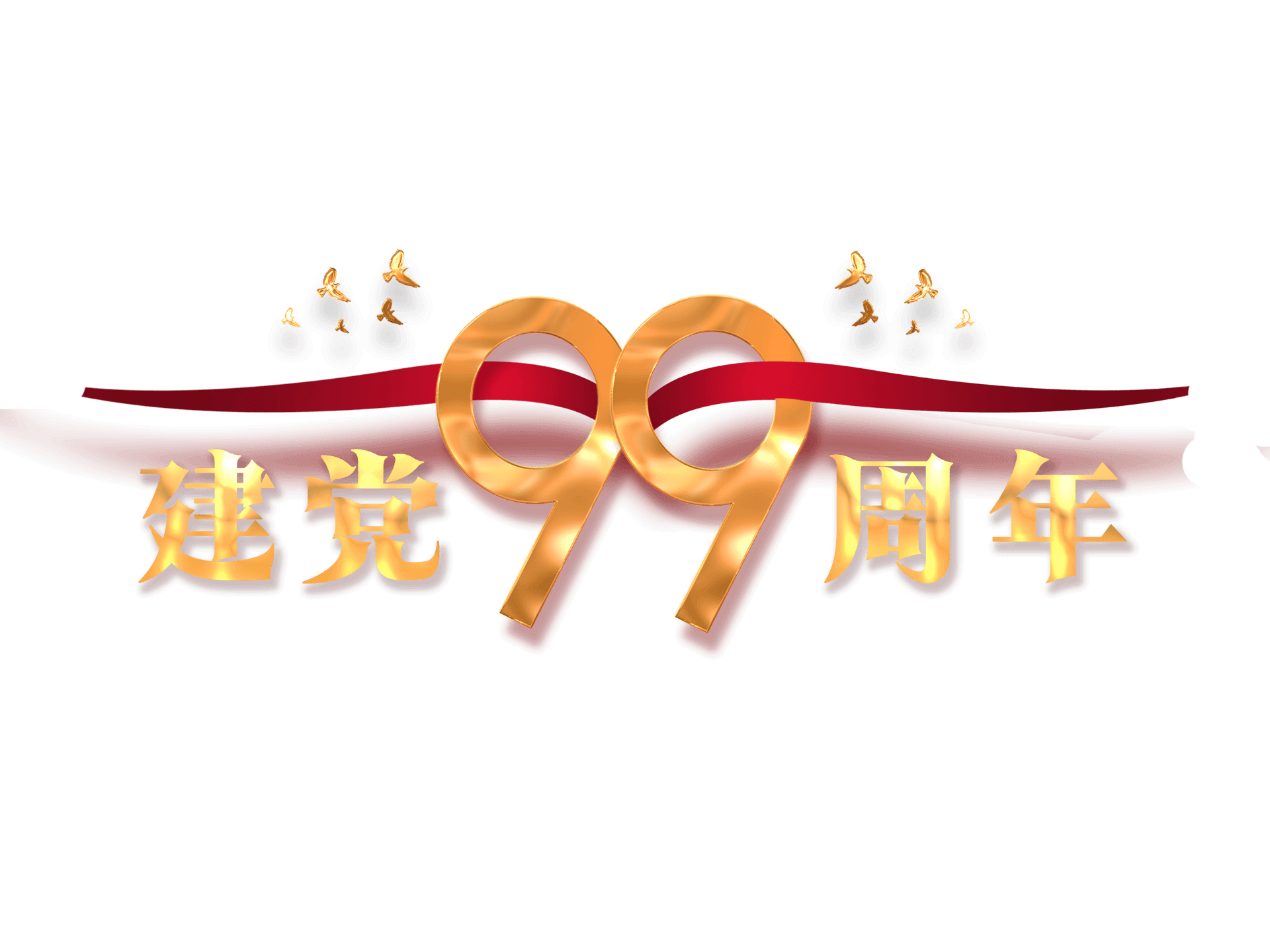 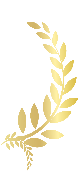 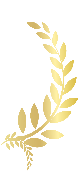 王大壮
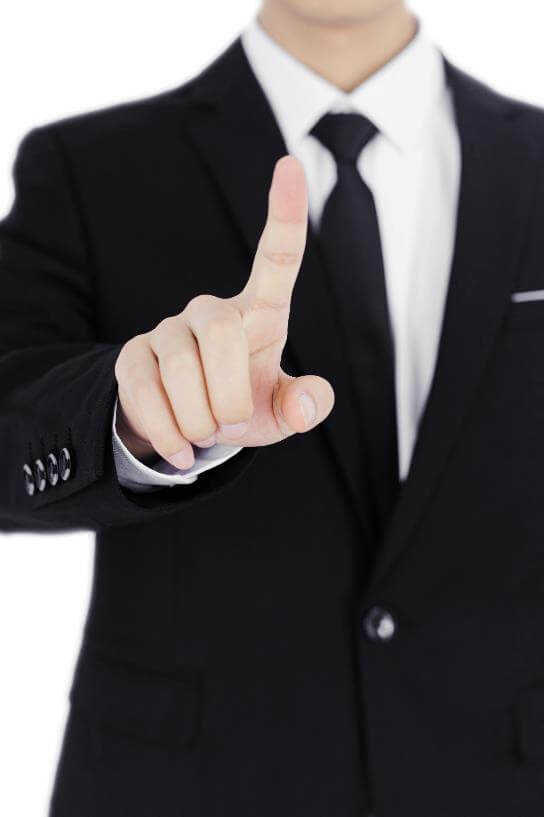 部  门：机修车间  岗  位：机修工奖  项：无私奉献奖
默默无闻是他的代名词，勤劳、刻苦、攻坚是他的个性，20XX年以来，80余支XXX的切割使得他面部皮肤因灼伤而脱皮但他毫无怨言。当他清洗完2.5吨余热锅炉爬出来时，已完全认不出他了，他就是机修车间员工——XXX同志。
点评：人活着就应该有一种矢志不移的精神！为事业做点有意义的事，那怕是苦是累，一个字——“值”！他就是这样赢得车间员工敬仰的。
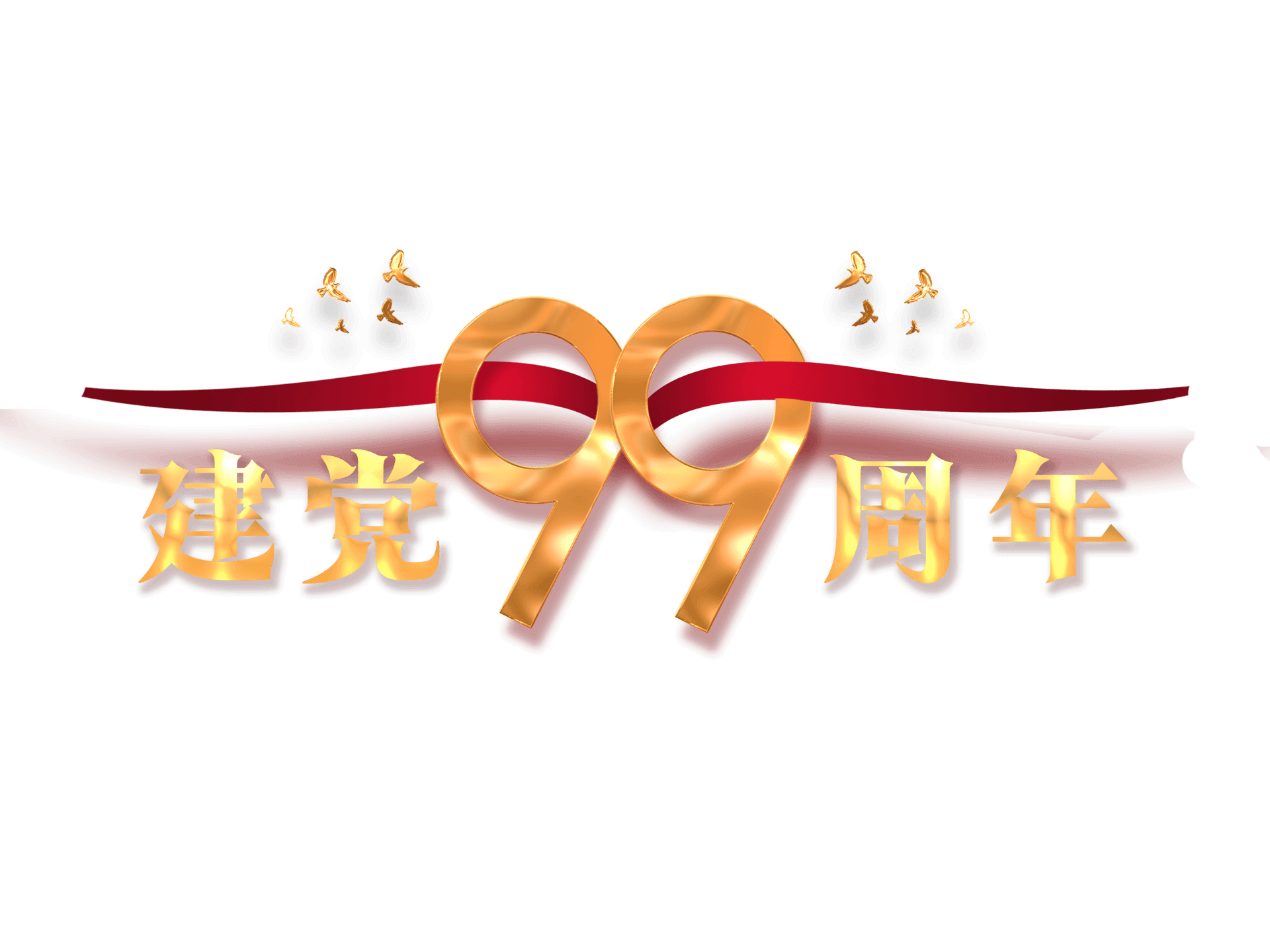 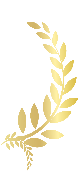 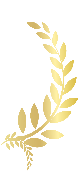 刘网网
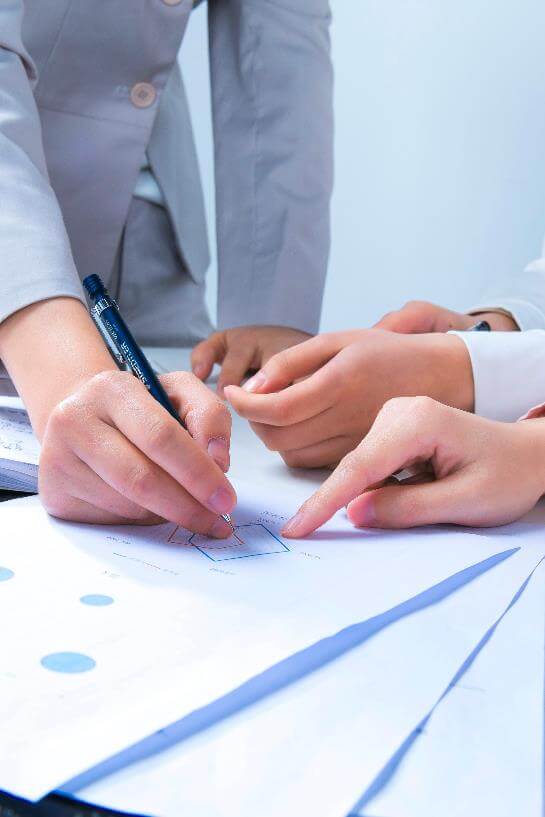 部  门：生产部  岗  位：电气主管奖  项：技术创新奖
他身先士卒，不怕脏不怕累忘我的工作在一线，凭着以往电动机专业维修技术对8台电动机进行了低费用维修，他组织开展了公司变压器容量结构调整工作，取得了可喜的工作成绩，为公司节省一笔可观的费用。岁月不饶人，看着他随着年龄变化，视力渐渐下降，体力逐渐衰退，他坚守着自己的岗位，全年保障安全供电XXX万度。他总以争取生产一线电气设备早一分钟投入正常生产，公司就多一分钟的效益的思想鞭策自己工作。
点评：他不是为了工作而工作，而是把工作当成一份责任和成就自己的机会，他坚信只要用心去做，就一定能做好！
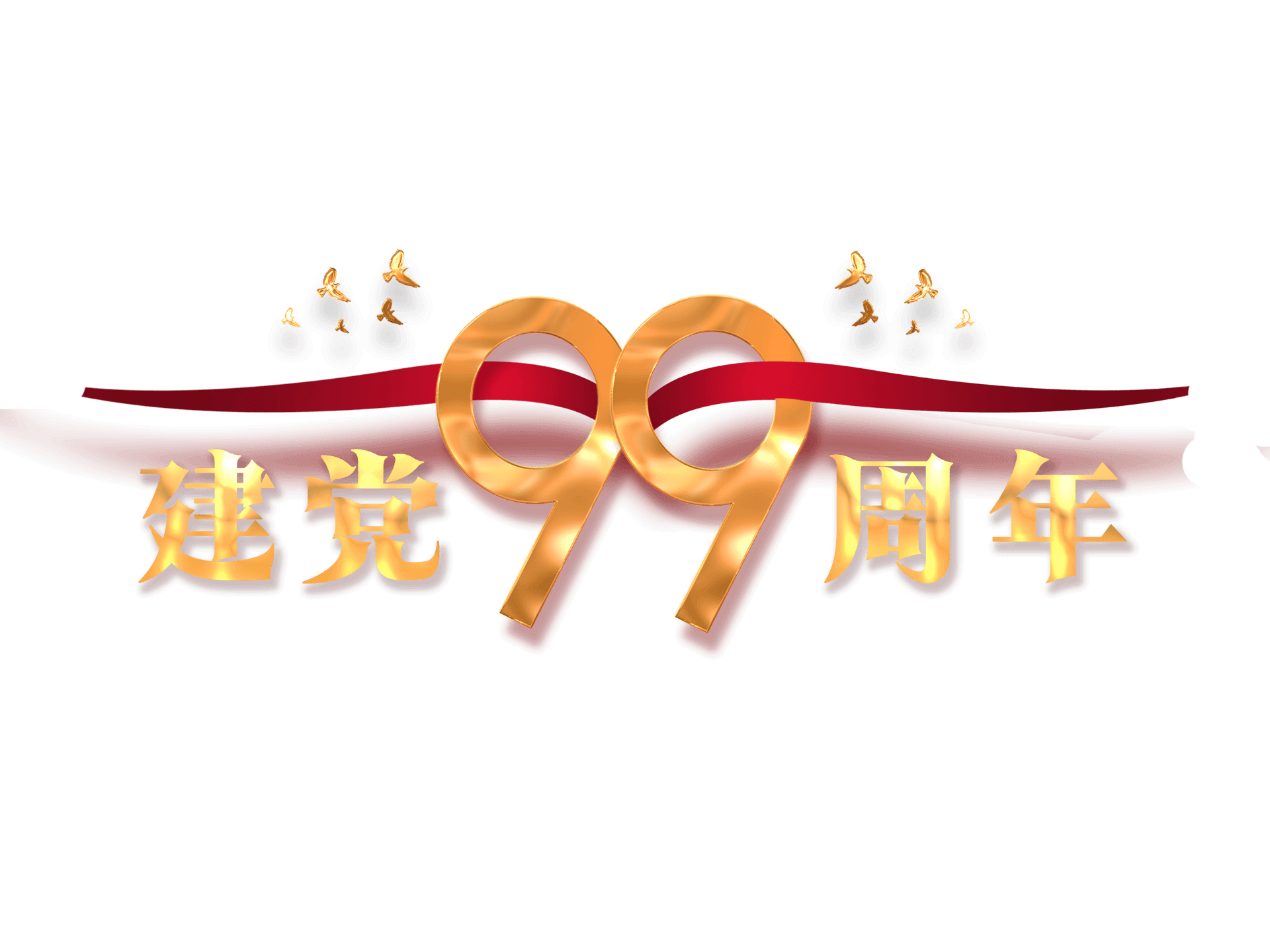 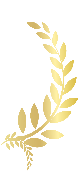 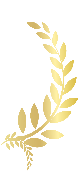 张小米
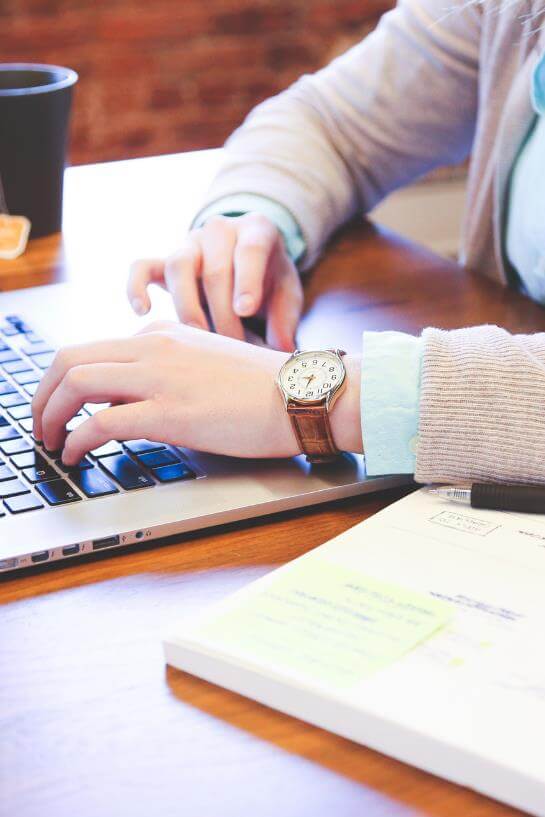 部  门：品质部  岗  位：化验员奖  项：刻苦钻研奖
她在平凡的工作岗位上用热情体现了一个年青人应有的激情与朝气。上半年XX启动时，化验室在人手不够的情况下，她不怕苦不怕累地分析样品及原材料，使XX与XX两条生产线得以正常运行。 在使用XXX设备中遇到很多的难关，通过前期调节和后期总结，使设备更加的方便操作，缩小运行成本。她还参加了内部质量攻关小组，在小组的活动中积极肯干，肯动脑筋，爱提问题，做到凡事先问个为什么……
点评：其实平凡中也有不平凡的事，只要挖掘自己的洞察能力，就一定能创造性的开展工作，多问个为什么也未必会让别人小瞧自己，因为知识的海洋永远没有边际。
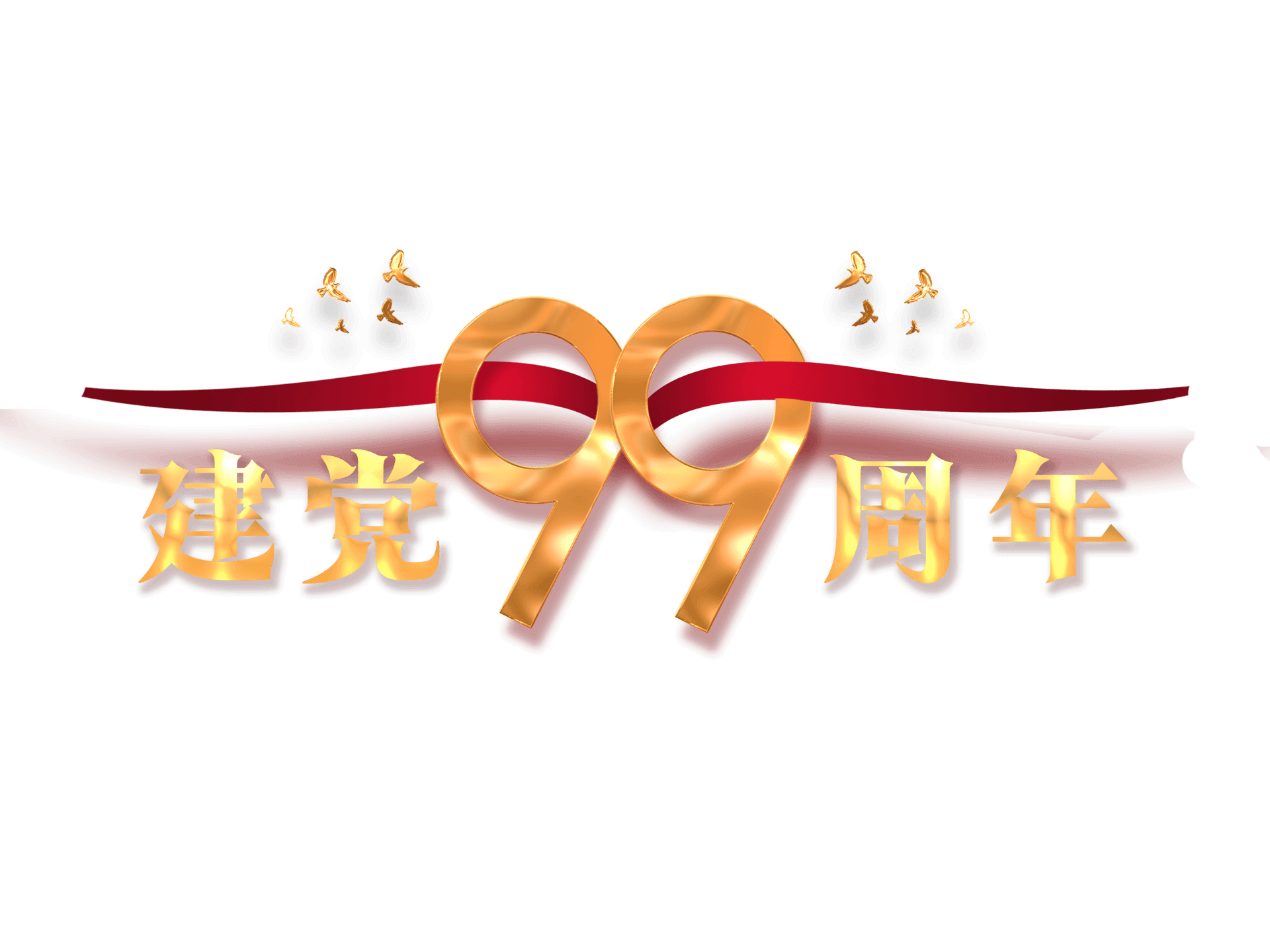 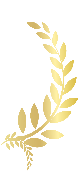 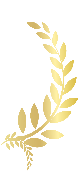 刘网网
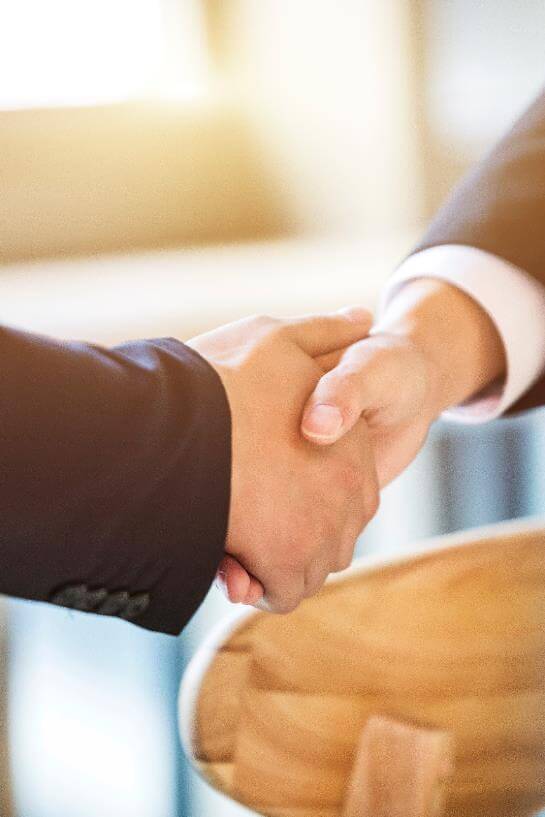 部  门：管理部  岗  位：炊事班长奖  项：保障有力奖
一位老员工，一张憨笑的脸。在20XX年中，在公司对食堂进行了一些改革后，他一改过去懒散、将就、马虎的工作态度，转变为一位对工作认真、积极主动、爱动脑筋的同志。为做好食堂伙食，满足大部分员工们的口味，他也下了不少功夫。今年的他，团结同事，能认真、虚心听取同事们好的意见和建议，做出的菜获得大部分员工的认可，同时也减少了浪费。他就是管理部员工—邓忠明同志，基于该同志这种极大的转变，特此授予他优秀员工称号，以示鼓励。
点评：众口难调，可能背地里有有一些埋怨，大气成为一种包容，只要是说得对，我们就得改，只要意见好我们就采纳，他乐观，他进取向上……
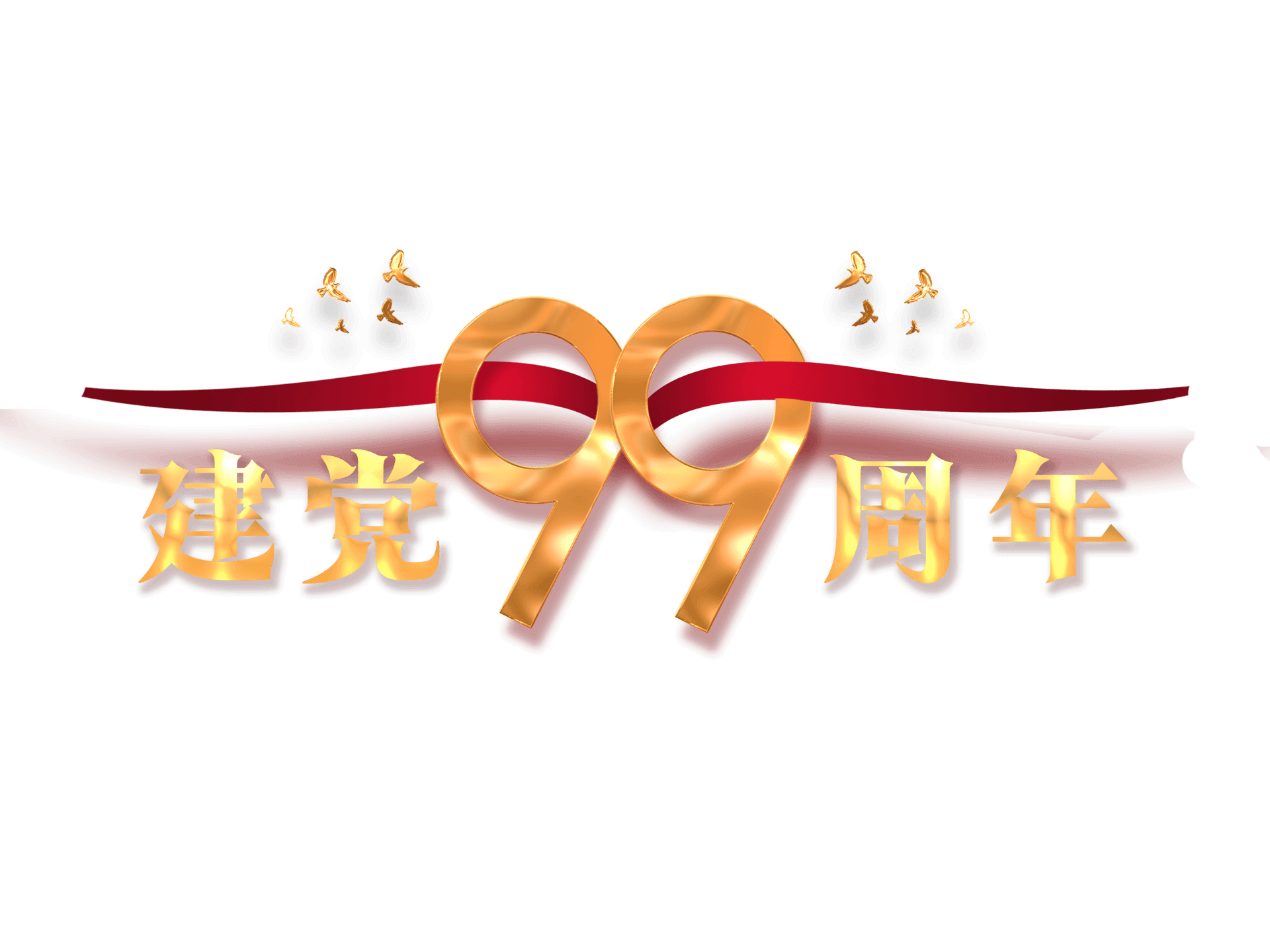 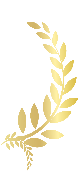 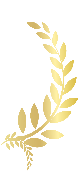 刘网网
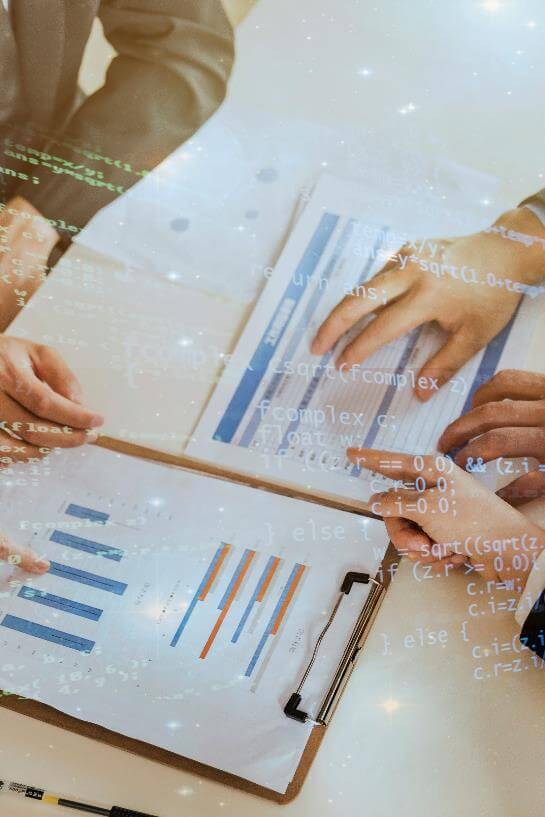 部  门：机修车间  岗  位：班    长奖  项：奋发进取奖
他凭着一专多能的技术本领，带领XX员工高标准的完成了任务。在厂内车辆维修工作中，通过自身特长，做到了对X台车辆的维修保养工作以及在推动XXX技改工作中，积极想办法出主意，改造出比原装X稳定性能高出2—3倍的XXX，为企业节约了一笔可观的维修改造费用。他曾一度为保障XX生产连续工作2天2夜不合眼，他曾凭着丰富的起重经验，完成了XXX大型设备与配套烟囱安装任务。一个个个成功的创举。都足以说明他对XX车间全年任务完成起到了举足轻重的带头作用。
点评：其实成功属于那些早有准备的人。他弘扬着人的头脑是充满智慧的，只要敢想，办法一定会比问题多！只要去做，就一定会实现,如果不去想不去做，结果只有一个——注定失败！
[Speaker Notes: https://www.ypppt.com/]
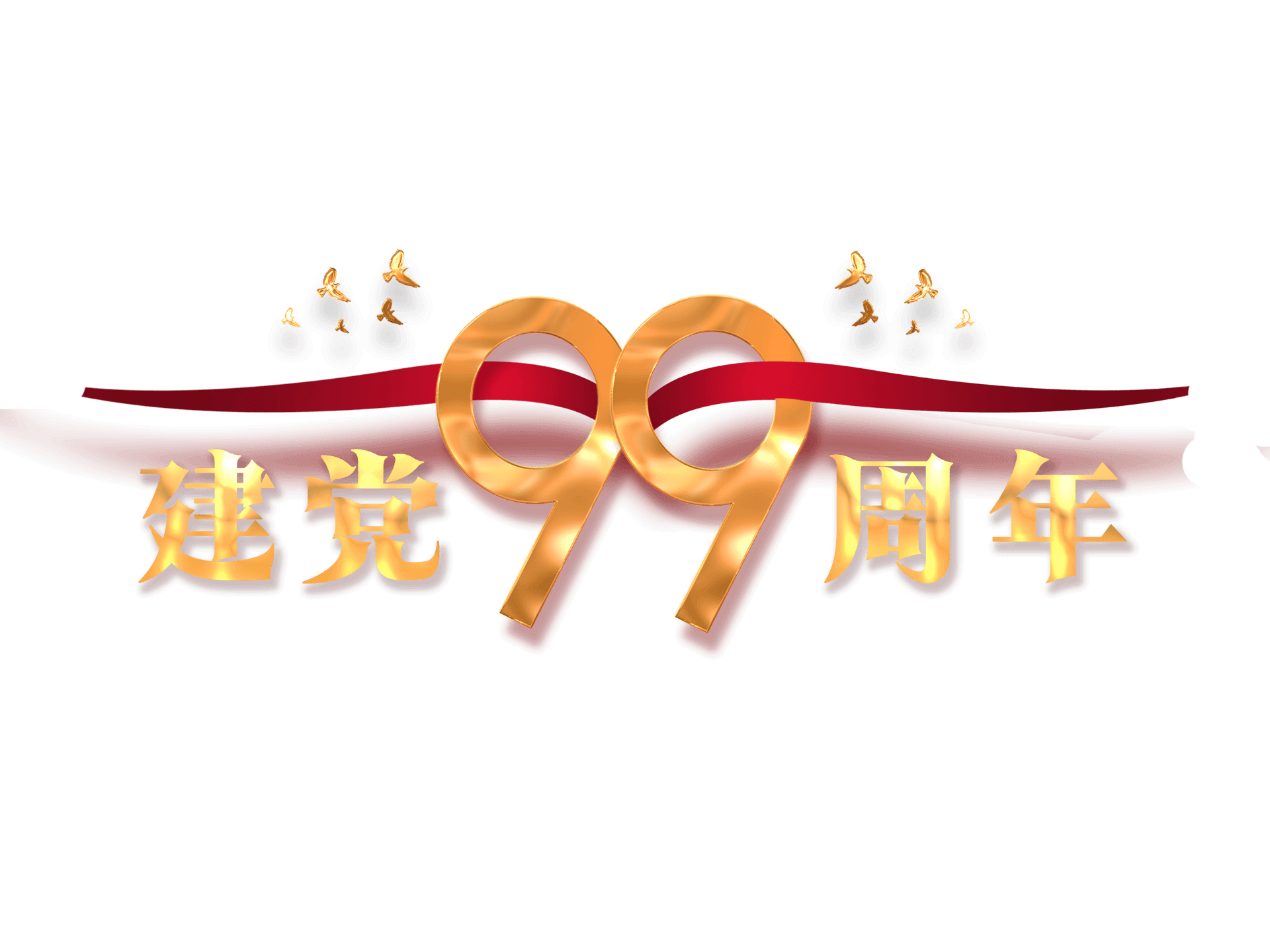 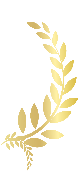 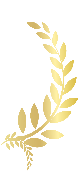 刘网网
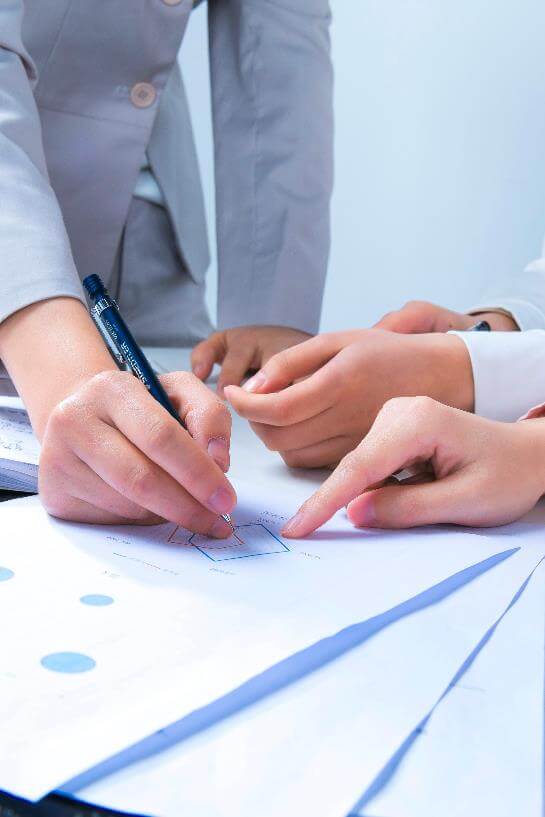 部  门：XX车间  岗  位：XX组班长奖  项：爱岗敬业奖
同事们号称他是“公司一块砖，哪里需要哪里搬”，这是对XX车间准备组XXX同志的真实写照。在他眼里，没有白天夜晚之分，只要车间有需要，他总是随叫随到，即使在寒冷的夜晚，他被叫到车间都没有一句怨言。他经常晚上加班，白天还要照常上班，从不耽误工作，也没有发生过安全事故。他不挑剔工作，哪个岗位缺人，他都毫不犹豫去顶上，不会计较工作轻重与辛苦。这样一位爱厂如家，具有强烈主人翁意识的好同志，我们不得不为拥有这样的好员工，好同志由衷的感到自豪。
点评：人生其实有很多选择，但工作中只有信任与执行可言，只要是领导信任交办的事，就得踏实认真的去完成，没有拒绝的理由这才是真正的说到不如做到！
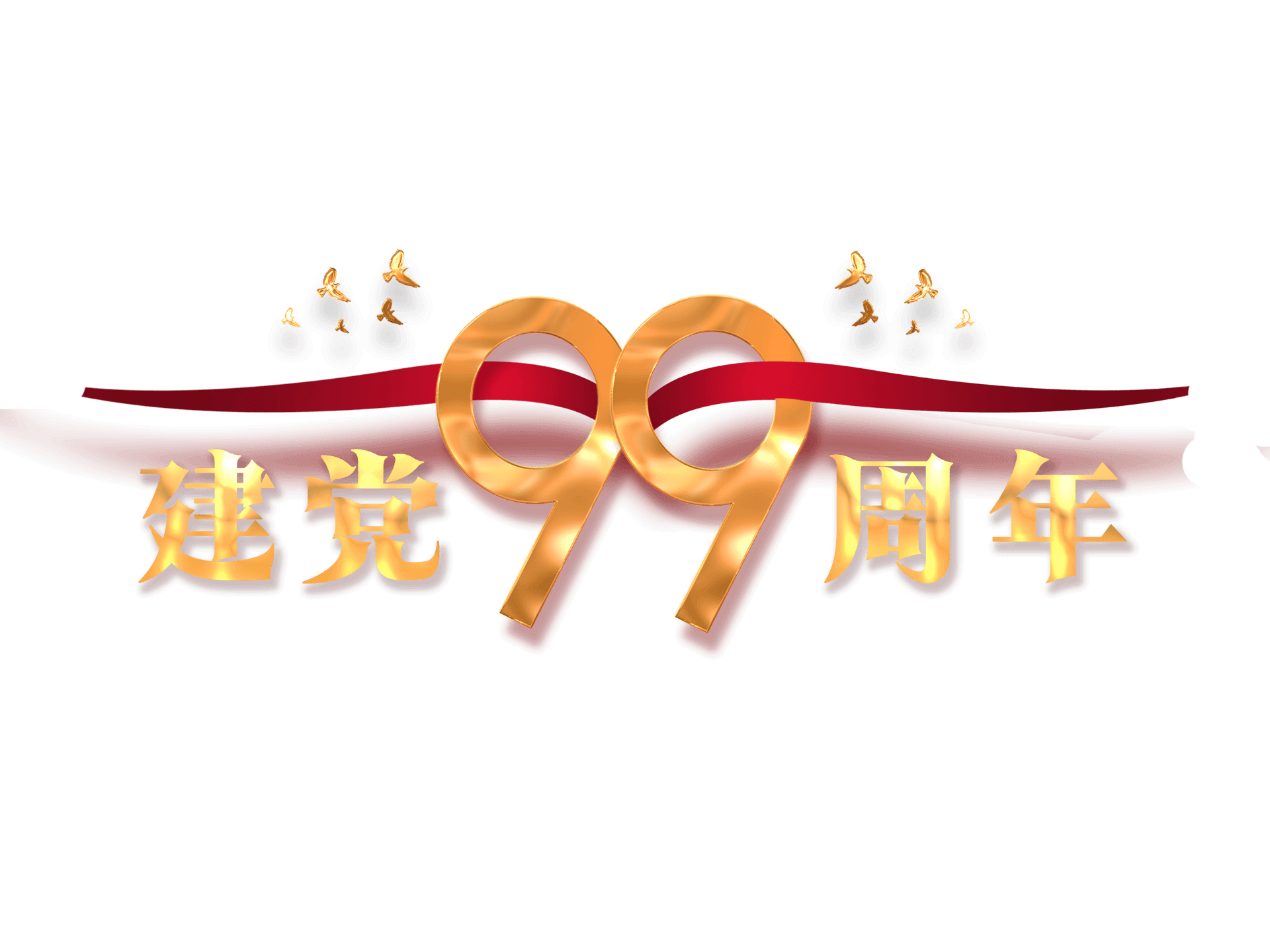 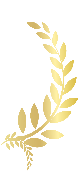 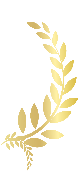 刘网网
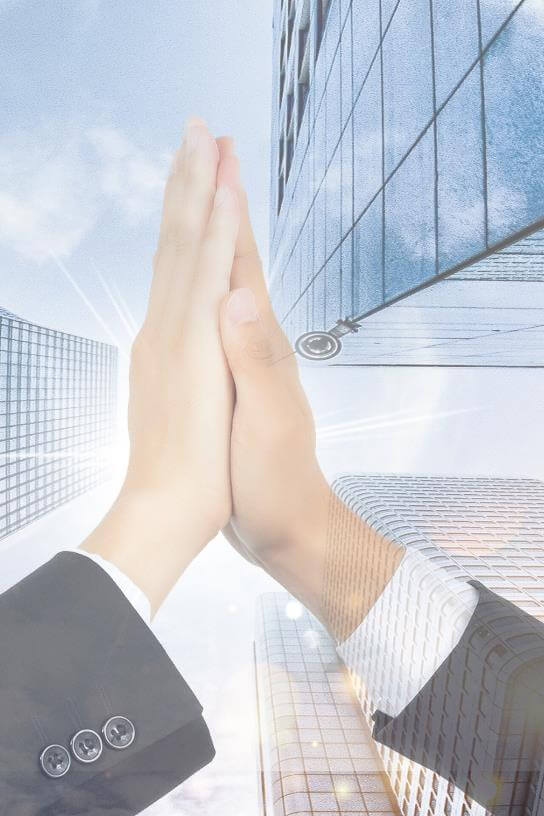 部  门：生产部岗  位：XXX操作工奖  项：积极参与奖
身为XXX操作工的XXX同志，喜欢开动脑筋，为合理砌筑XX回收炉想了不少办法，对XXX达不到规定的温度提出合理化建议，XXX空间的缩小因他的努力因而提高了工程质量并节约了费用。
点评：其实把公司当成家也是一种推动工作的方法，为家节约也算为己节约，因为有了大家才会有小家，虽然是很通俗的一个道理，但他真实的用行动去证明了。
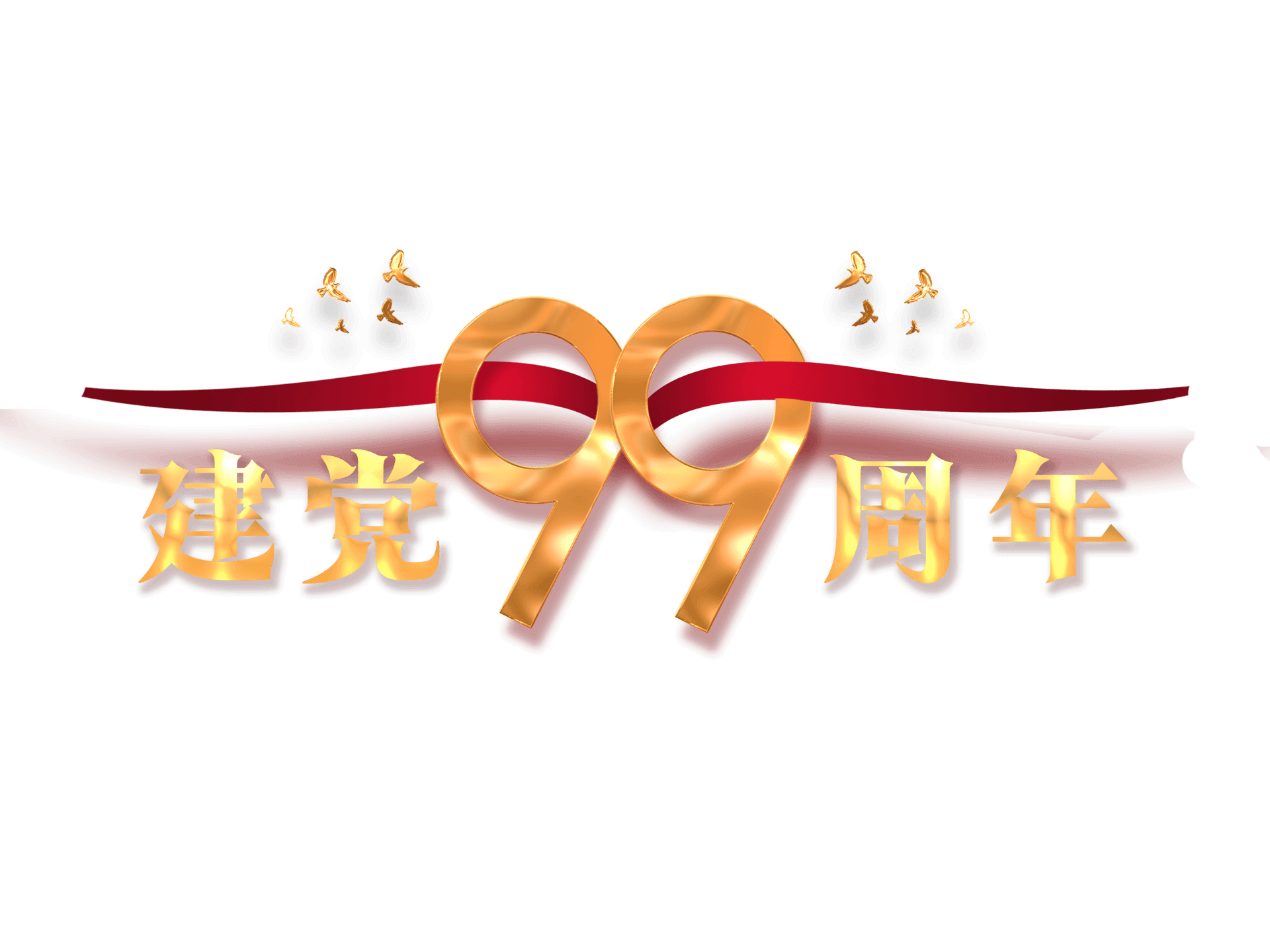 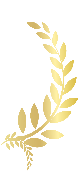 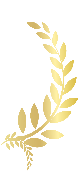 刘网网
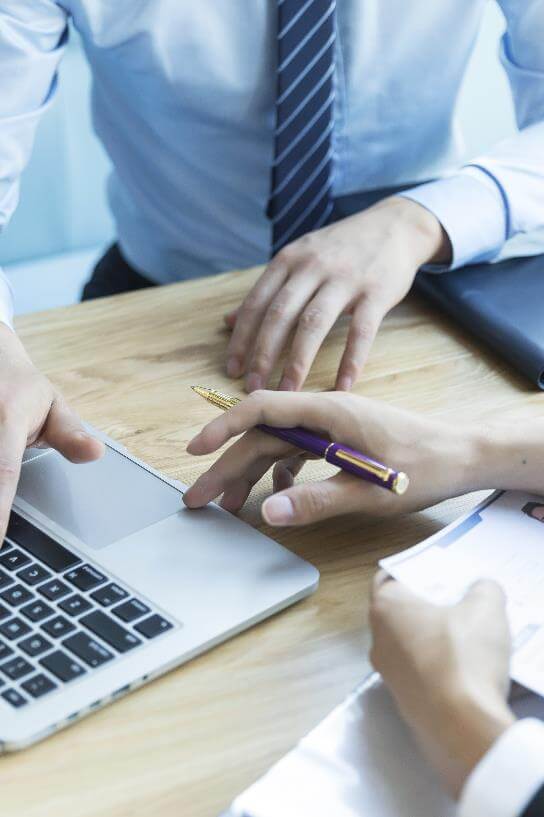 部  门：XX车间岗  位：XX工奖  项：劳动模范奖
无论在何岗位，无论在何地点，无论在什么时间，他总能带给人们两个字—勤劳！这已是大家公认的形象。公司的XX活由他包揽，连续参加生产的他放弃了休息，不辞辛劳曾发挥个人特长，全年修理XXX100余个，门窗数道。虽然出生年代带给他文化浅薄的命运，但他有一股不认“输”的劲，一颗对工作炽热的心，在岗位上他敢想、敢做、敢当，有人曾作出这样的比喻—如果我们公司员工都用他那样的精神去对待工作，我们公司一定会创造更多奇迹！
点评：常言道，是金子无论放到哪里都会放光！是响鼓不管放到哪里都不用重锤！其实他一直都没有“输”，10年光阴一转眼就过去，他在工作中向上的精神赢得了公司所有人的好评与尊重！
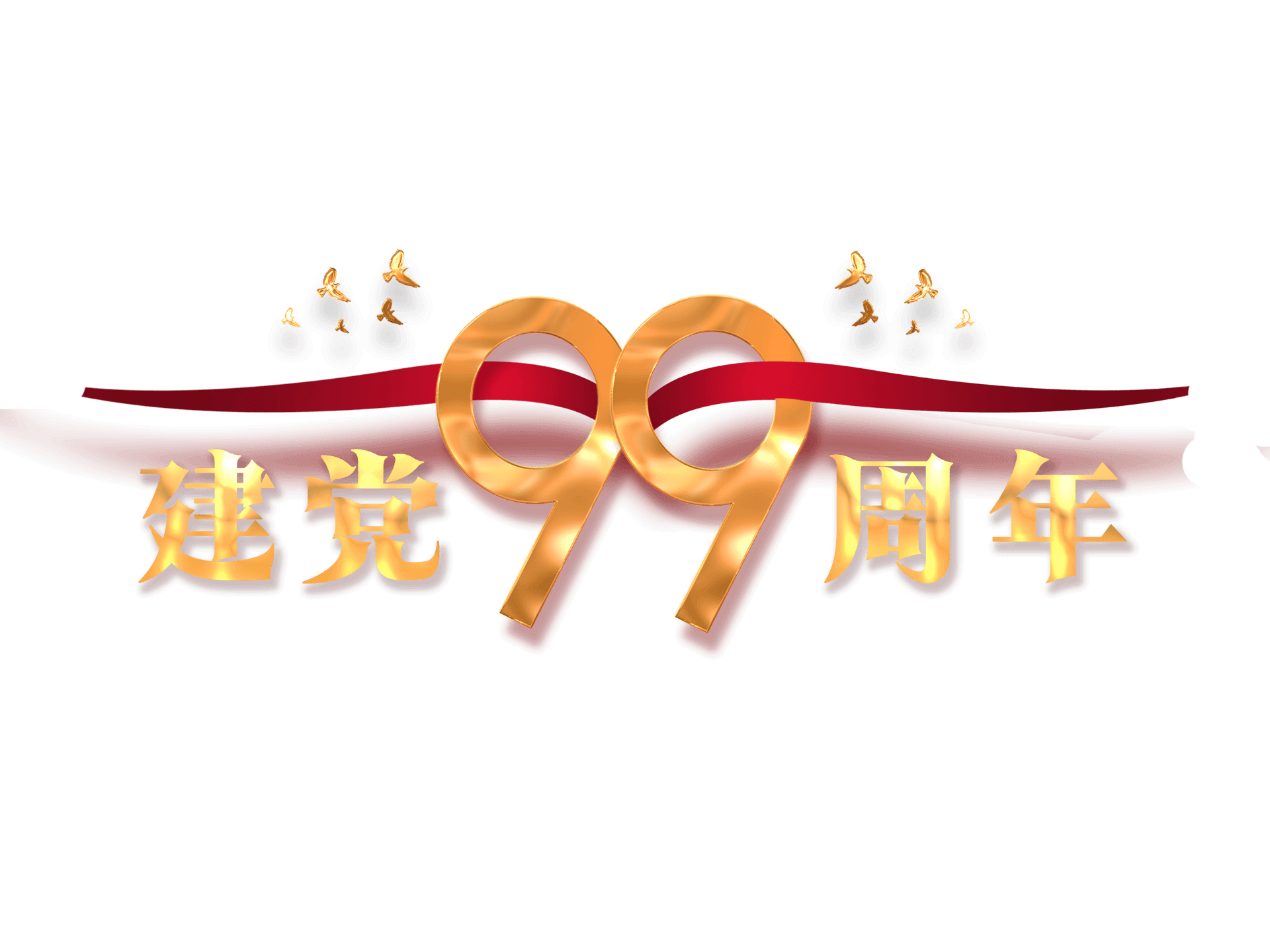 贰
团队篇
The part 02
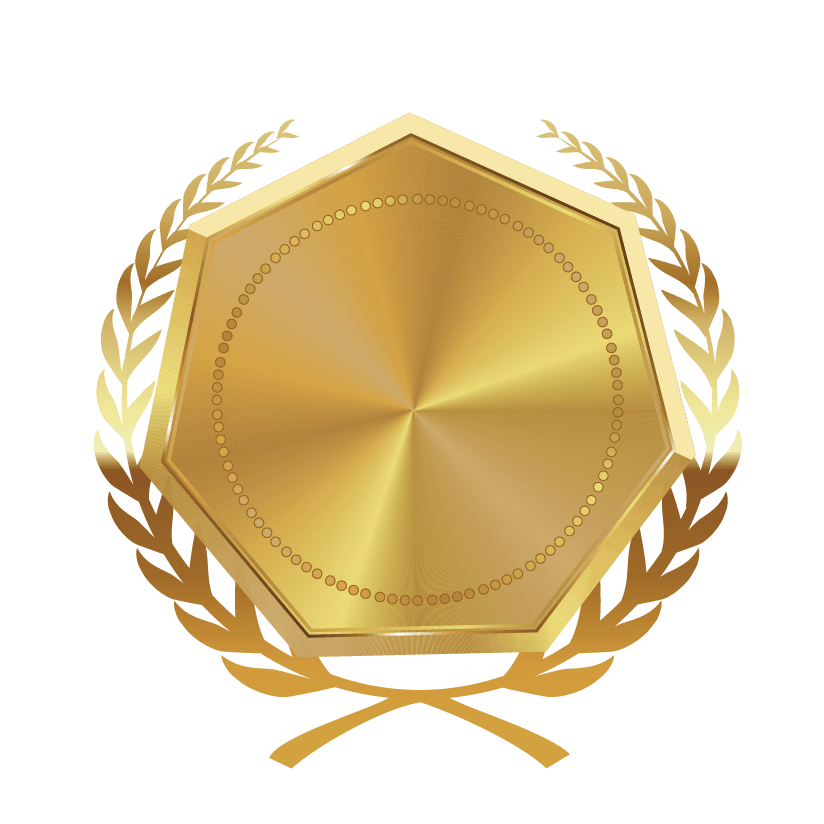 这是一个先进卓越的队伍，这是一个和谐互助的小家庭。也想做鲜花，也甘做绿叶，你中有我，我中有你，他们对待工作用心有加，对待同志热忱如火，他们一路相互扶持与学习，互相体谅，共同成长，用忠、诚、义、搏打造一支令人瞩目的团队，他们是总部迄今为止，唯一一个连续两年摘取“优秀团队”称号的精英部门！
优秀团队
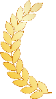 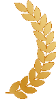 上海项目团队
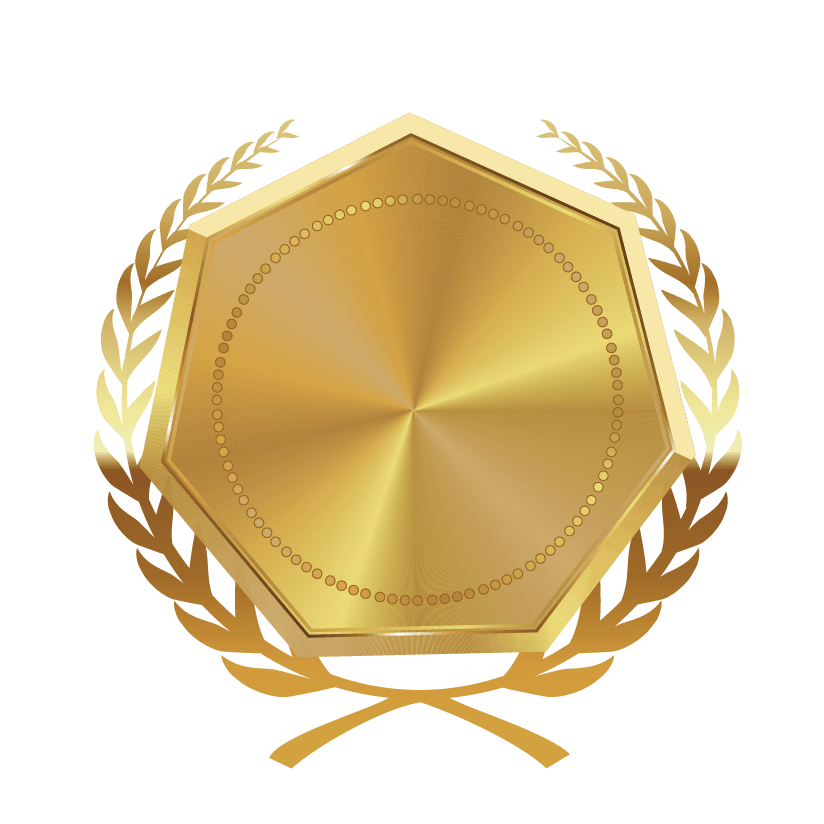 这是一群默默无闻的耕作者，这是一群技艺超群的演绎者，他们在耕耘自己的天地，他们在演绎精彩的人生。他们携手并进，一齐摸索，他们在付出，也在收获。
明星团队
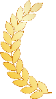 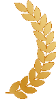 上海项目团队
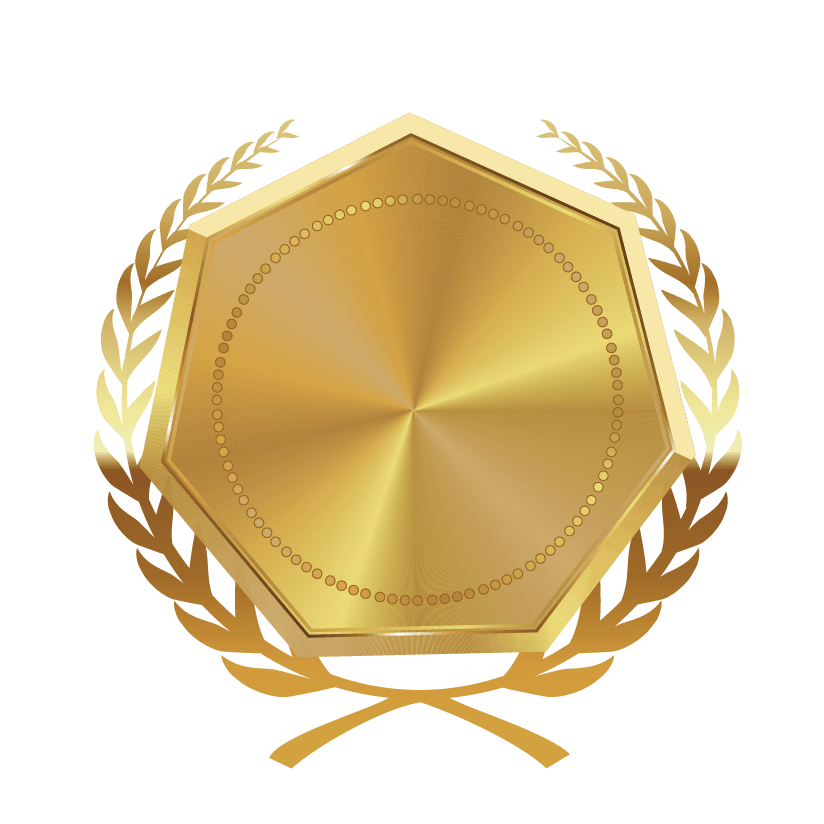 一个有为的团队，一支善战的队伍，一颗进取的心，使他们之所以优秀的基因。他们的每一次前进总是焕发青春的奇迹，他们的每一次出场都是彰显无穷的力量。他们以淳朴的风格和坚毅的脚步，走出自己的节奏与特色当心的挑战到来的时候，他们选取振翅飞翔。
最佳团队
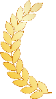 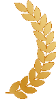 上海项目团队
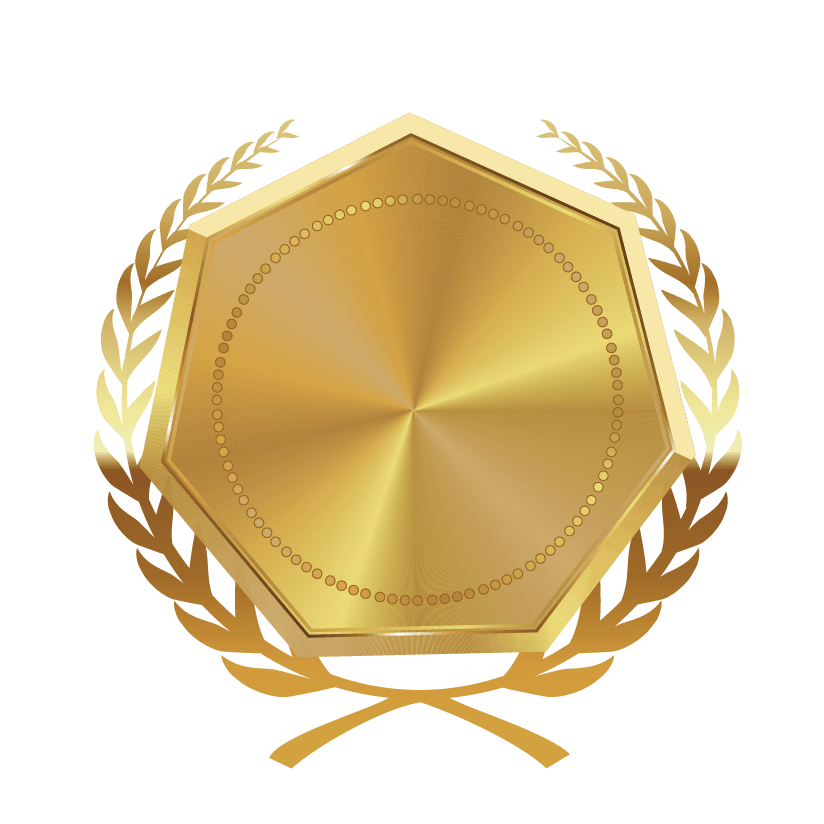 一切为了销售，业绩就是最强有力的话语。作为奋斗在市场第一线的他们，每一天要应对形形色色的顾客，应对形形色色的事情，他们向客户所想，急客户所急，为客户排忧解难，获得越来越多客户的认可，他们自身的价值也在销售实践中得到淋漓尽致的体现。
最佳销售团队
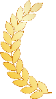 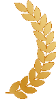 上海项目团队
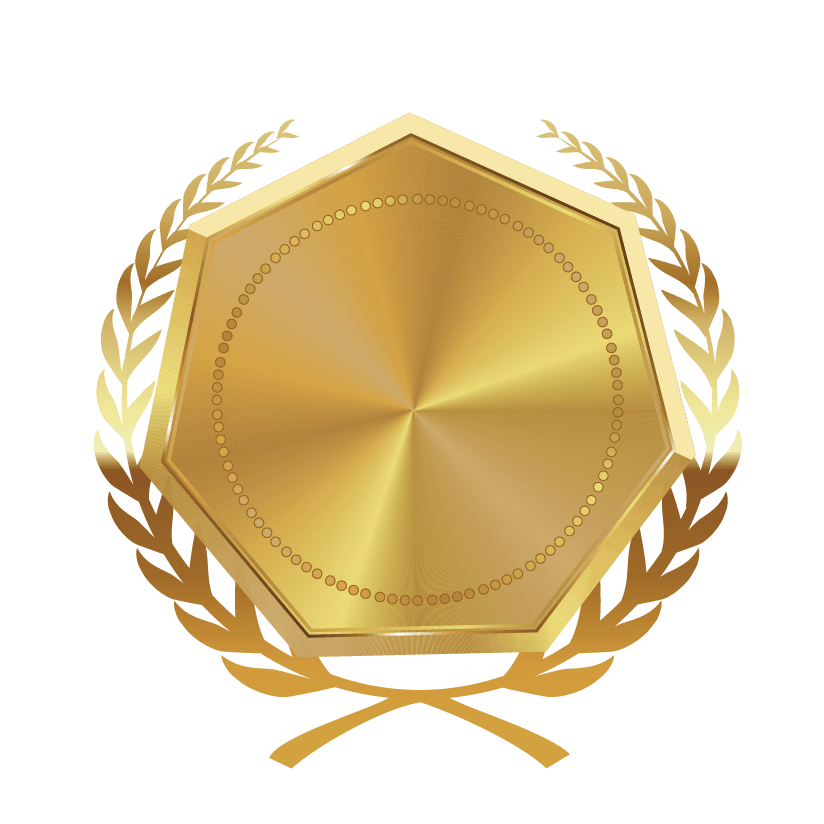 拥有一个好的管理者才会有好团体，拥有一个好的团体还会出好业绩。福建分公司就是这样一支堪称楷模的战队。他们以“严于律己，以身作则”为团队宗旨，坚定不移地贯彻执行，并时刻持续良好的团队协作。他们抓培训工作，展开各种激励比赛，他们相互扶持，共同分享彼此的成果与心得，打造出一支过硬的管理团队，不断拓展市场空间，增强核心竞争力。
金牛团队
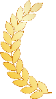 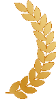 上海项目团队
一这是一个充满激情的团队，这是一群怀揣梦想的孩子，他们用勤劳和智慧创造业绩，他们用工作零差错回报公司。点滴间见证他们的热情，分秒内感受他们的敬业。他们就是xx年度优秀团队——xx部
部门：xx部
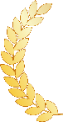 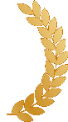 他们手握重金，把握公司经济命脉，运筹帷幄，决胜千里；他们身怀绝技，出手不凡，弹指尖创造非凡财富；财务系统上线，他们加班加点，每天奋战到深夜；税务改革，他们不辞劳苦，奔走于公司和税务之间，风雨无阻；分毫不差是他们的基本准则，管好公司的每一分钱是他们的崇高使命。他们就是xx年度优秀团队——财务部
部门：财务部
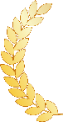 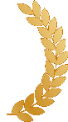 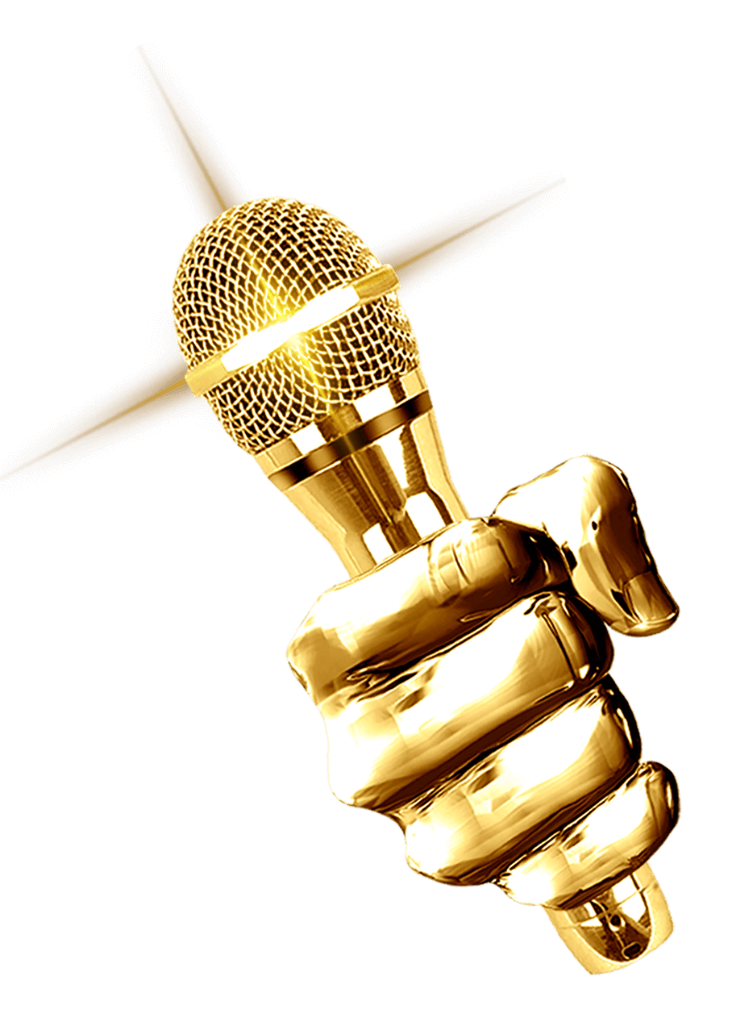 董事长寄语
过去的一年，是艰苦创业、努力拼搏的一年，也是机遇与挑战并存的一年。一年来，企业全体员工同心同德，迎难而上，沿着企业发展的方向，兢兢业业，努力拼搏，爱岗敬业，朝着共同的目标一同奋进，取得了一定的成绩。成绩只能代表过去，展望未来更要靠百倍的努力。
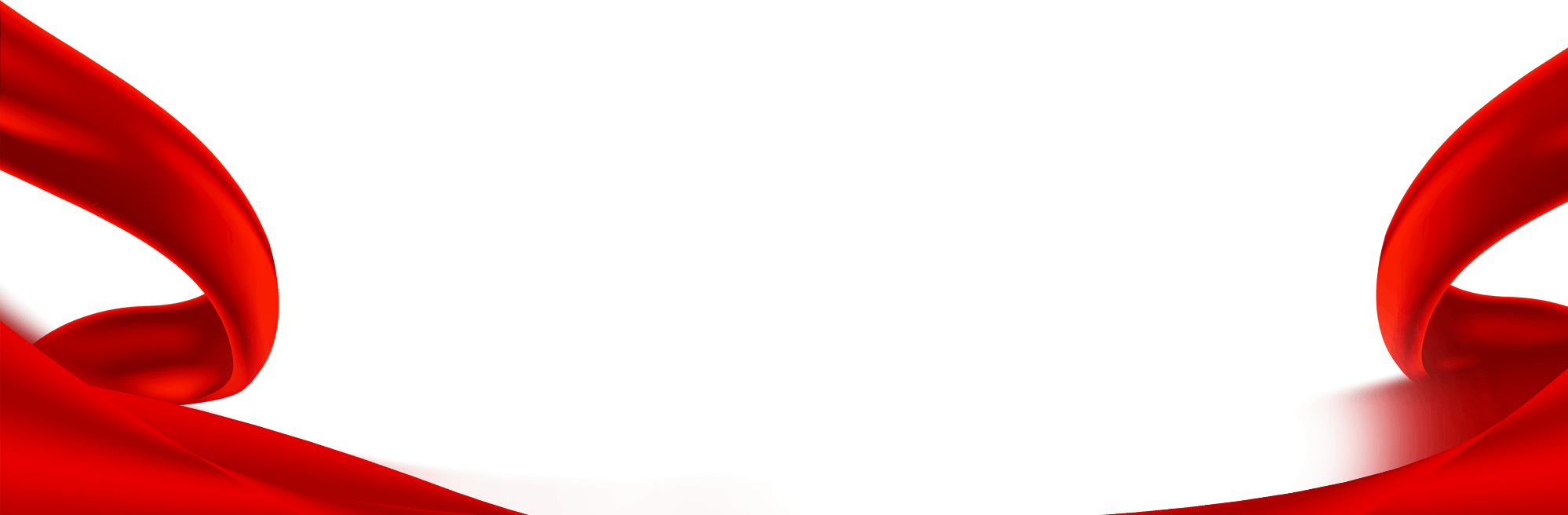 公司寄语
在过去的一年里，是他们表现出一种对工作的热爱和激情，释放着人生的光和热，镁业的历史将永远记载着他们用心走过的足迹！
        辗转间，公司将进入又一个高速运行的轨道，它既标志着一个崭新的转折点，又标志着将我们的事业将会推动到又一个令人瞩目的高度。                                                                   
        天高任鸟飞，海阔凭鱼跃！镁业有这样一个广阔的天地，只要大家以主人翁态度去为它奉献，你就会得到应有的回报。美景不可限量，让我们携手共进，为美好的明天再立新功！
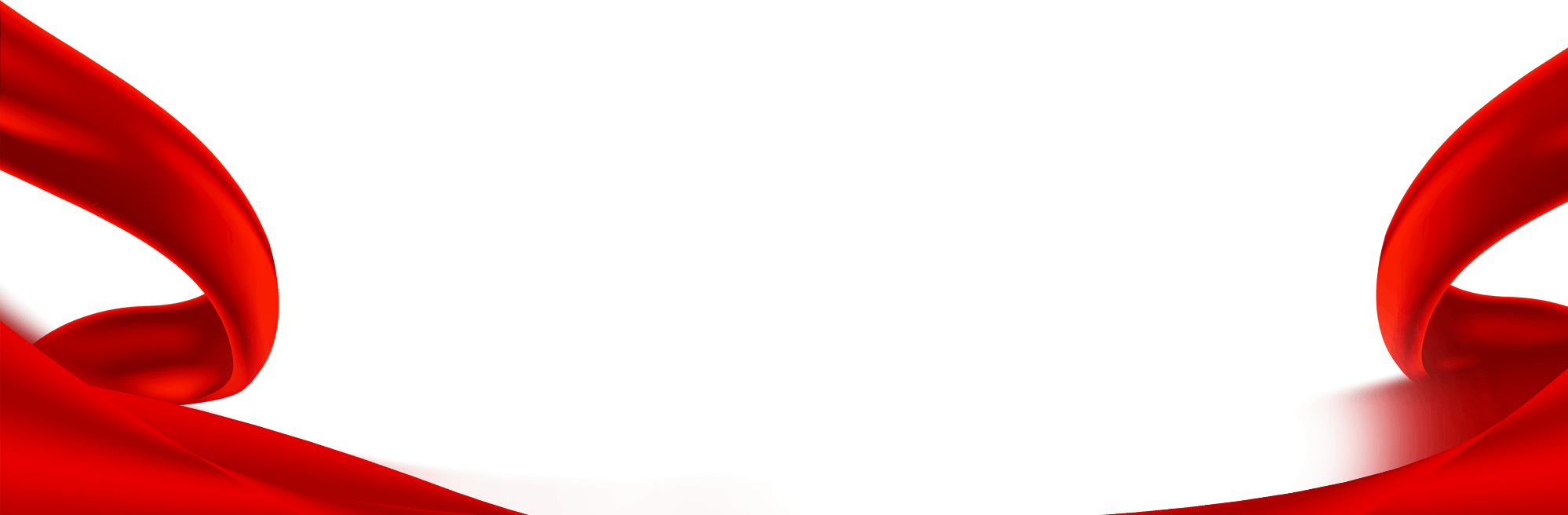 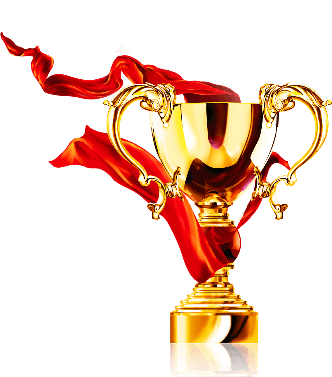 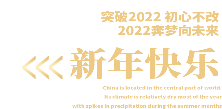 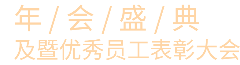 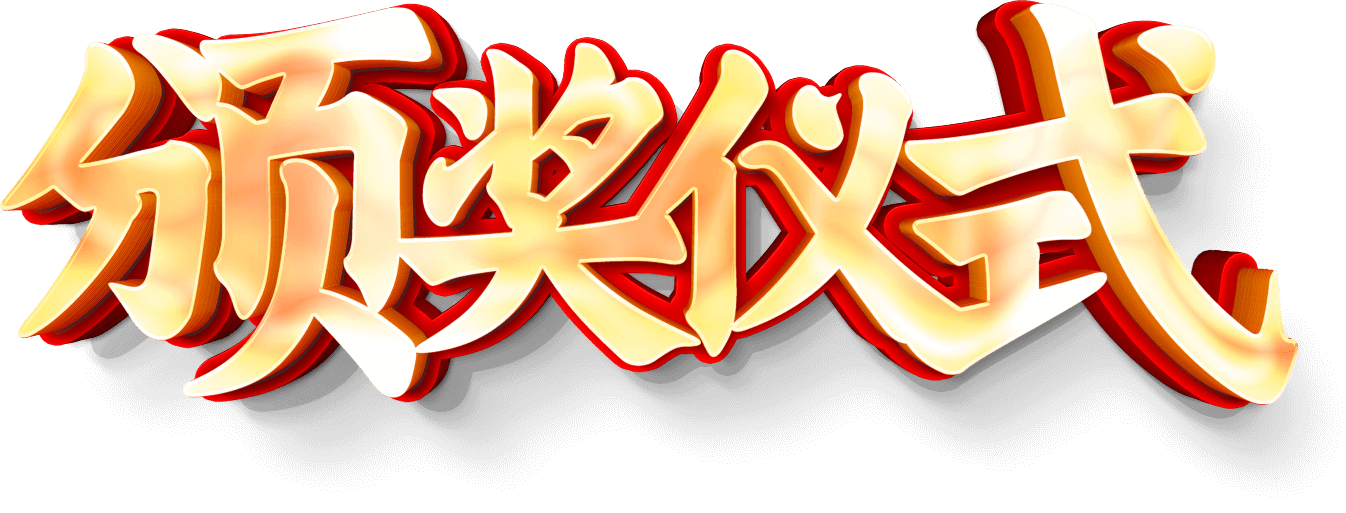 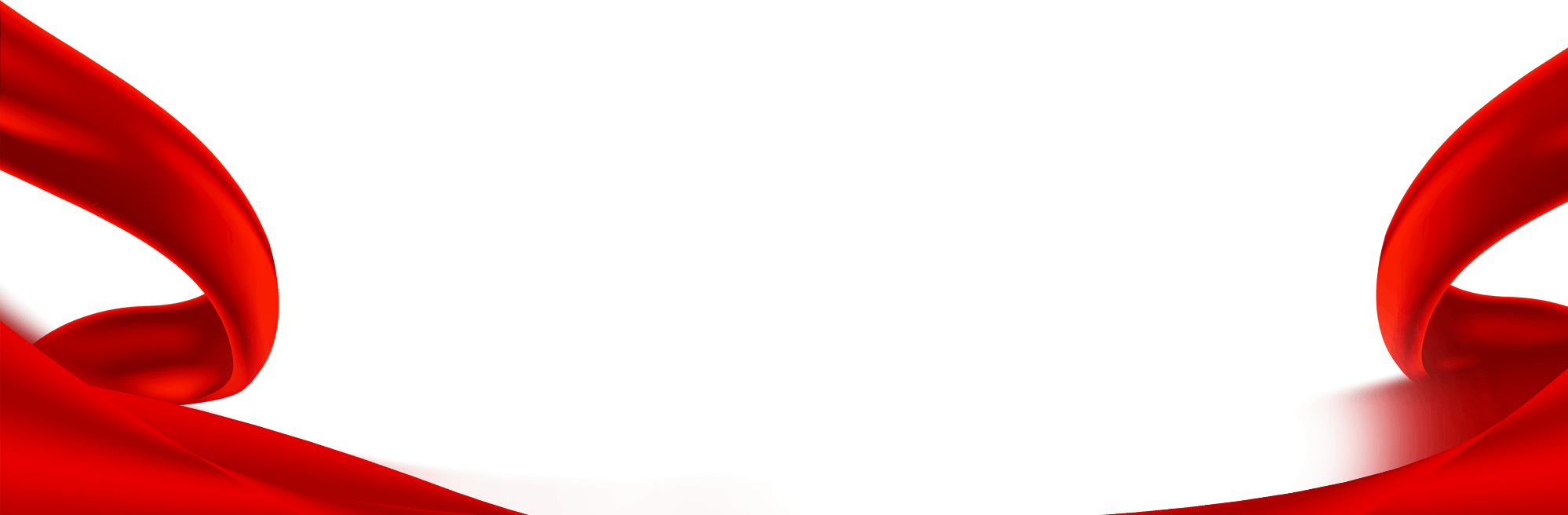 让我们携手共创未来
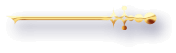 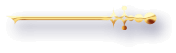 节日PPT模板 http://www.ypppt.com/jieri/
Chinese  companies  will no longer remain in the hard stage and they are also promoting a culture Chinese  companies  
will no longer remain in the hard stage and they are also wang ling yan a cultureChinese  companies  will no longer remain in the hard stage and they are also promoting a culture Chinese  companies  will no longer remain in the hard stage and they are
年/会/结/束/请/有/序/退/场
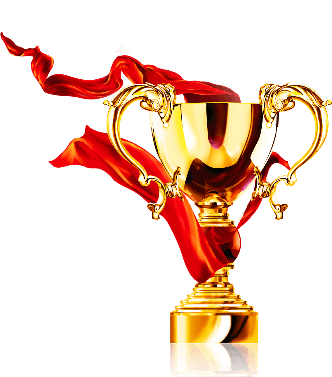 更多精品PPT资源尽在—优品PPT！
www.ypppt.com
PPT模板下载：www.ypppt.com/moban/         节日PPT模板：www.ypppt.com/jieri/
PPT背景图片：www.ypppt.com/beijing/          PPT图表下载：www.ypppt.com/tubiao/
PPT素材下载： www.ypppt.com/sucai/            PPT教程下载：www.ypppt.com/jiaocheng/
字体下载：www.ypppt.com/ziti/                       绘本故事PPT：www.ypppt.com/gushi/
PPT课件：www.ypppt.com/kejian/
[Speaker Notes: 模板来自于 优品PPT https://www.ypppt.com/]